اهلاوسهلا لكم
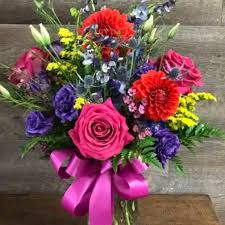 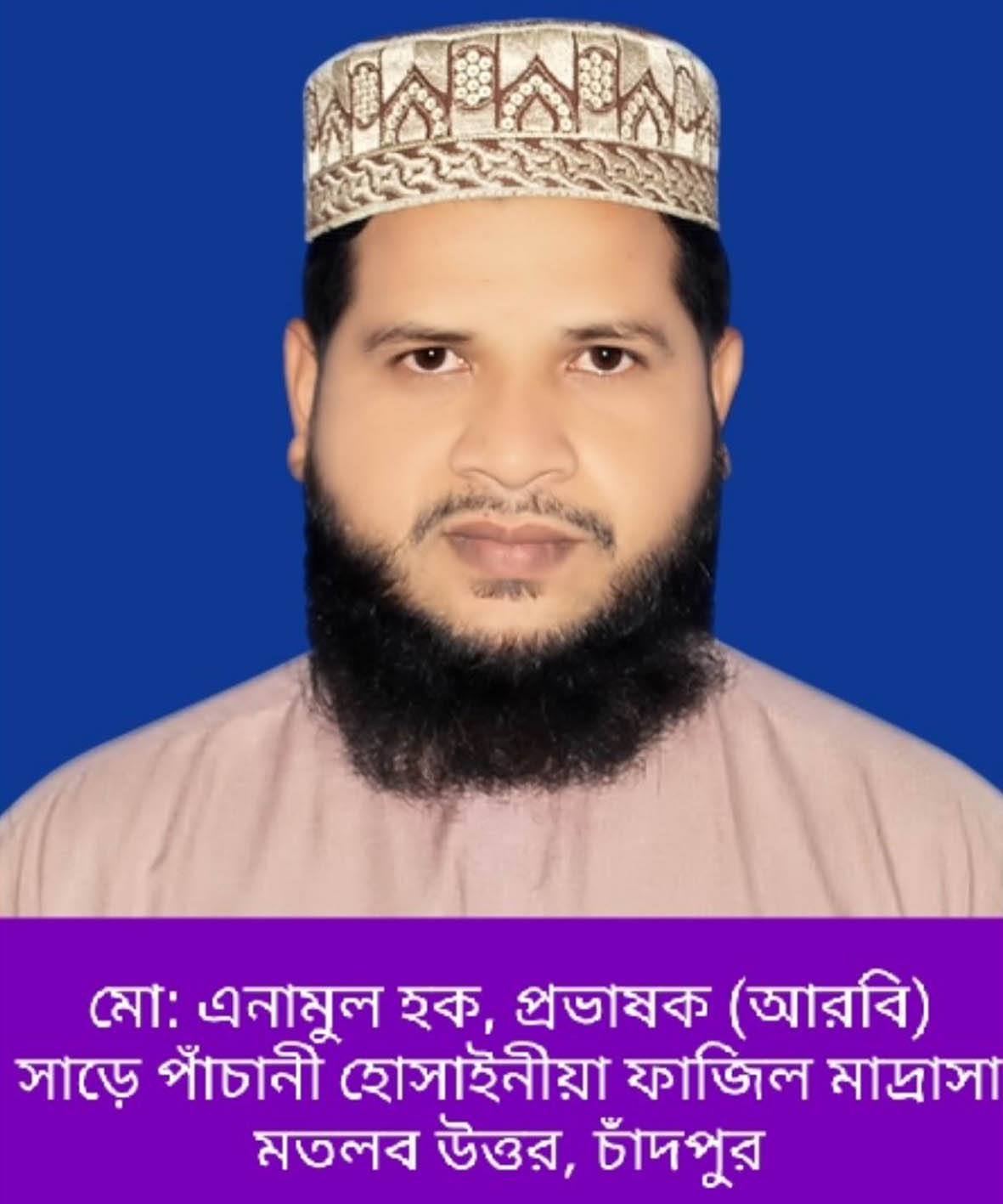 تعريف المعلم
رقم الجوال 01817511165
البريد الإلكتروني anaam343@gmail.com
تعريف الدرس
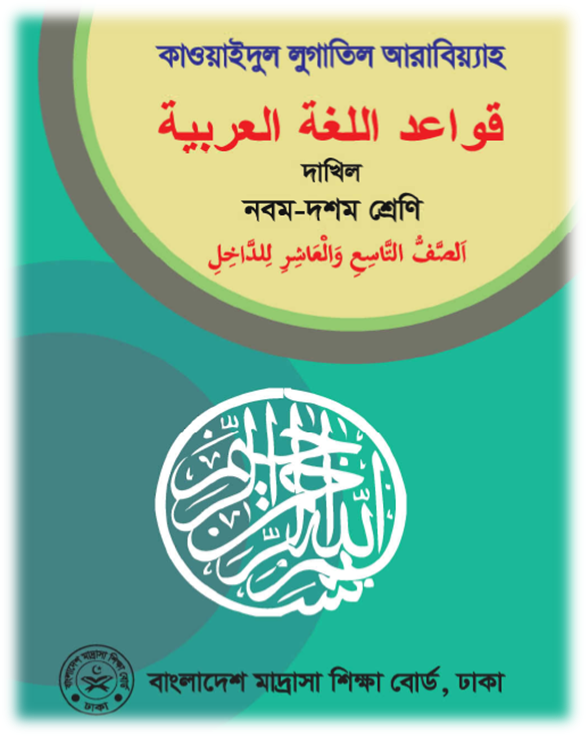 الباب الأوّل : علم الصرف
الخامس :الدرس
ر
ر
=
رَّ
= فَرَّ
+
د
د
دَّ
=
=عَدّ
+
انظروا الى هذا فيديو
الدرس اليوم
الإدغام
اهداف الدّرس
بعد نهاية التدريس :
# يستطيع الطالب ان يقول ما هو الإدغام.
# يستطيع الطالب ان يبين موضع الإدغام.
# يستطيع الطالب ان يبين المواضع التى يمتنع فيهما الإدغام.
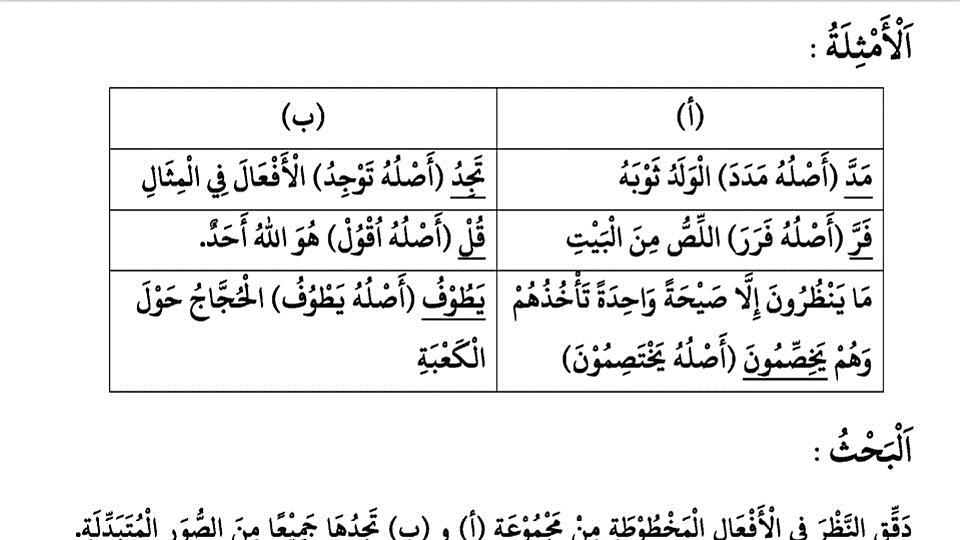 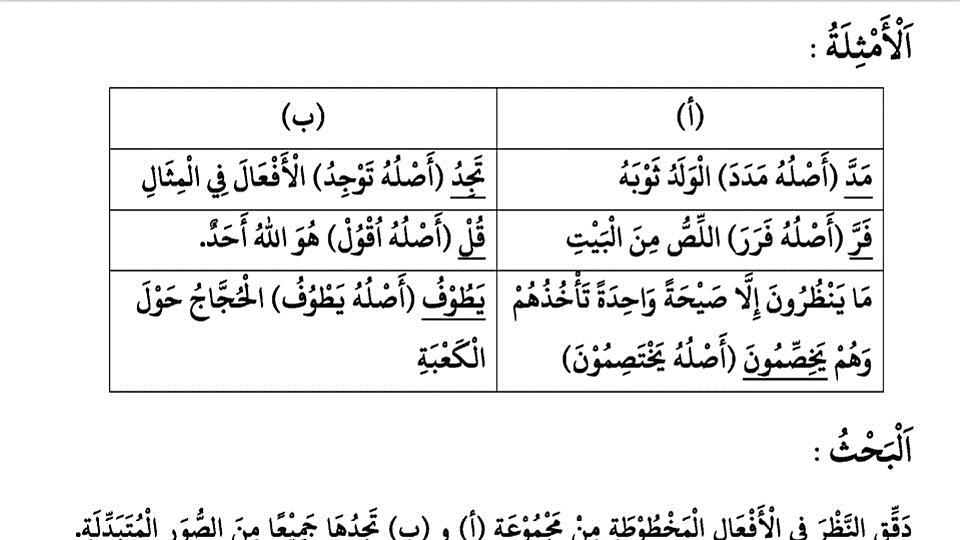 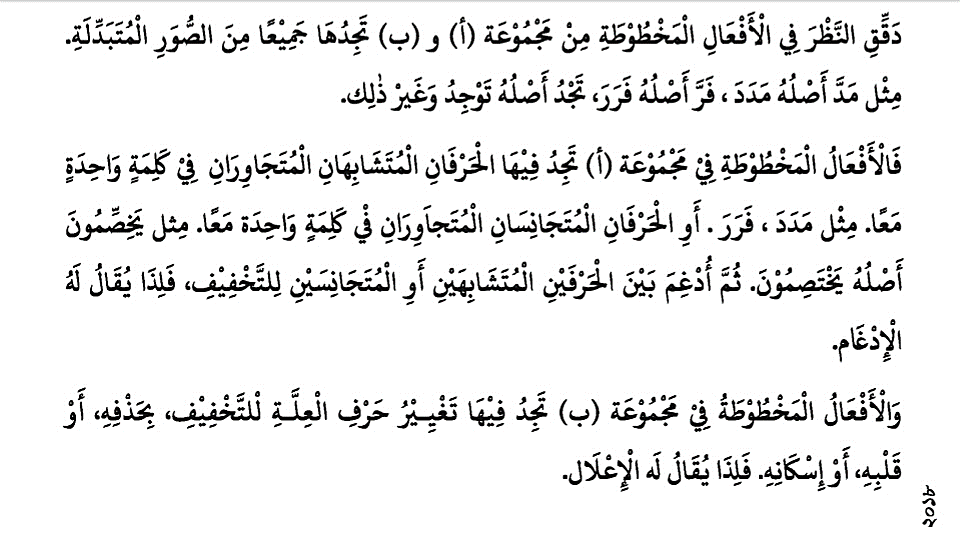 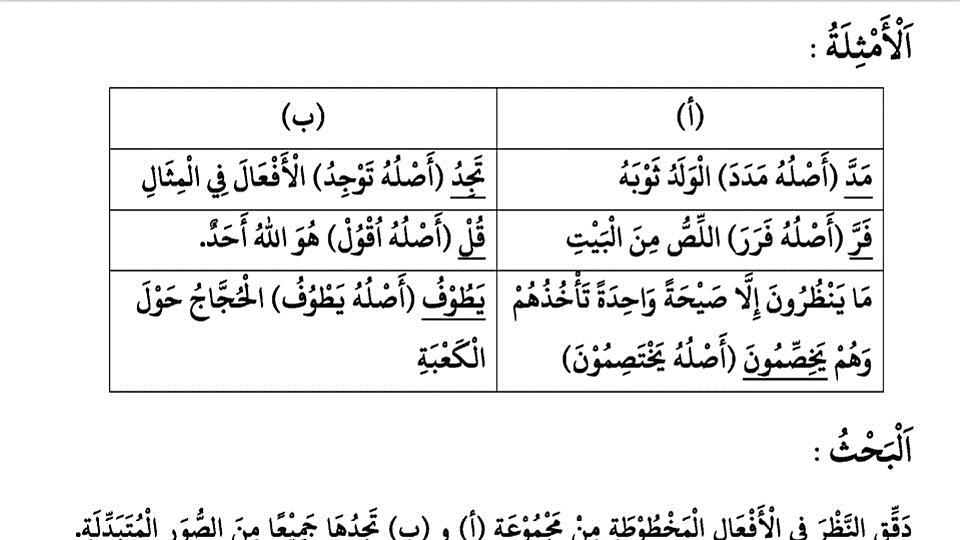 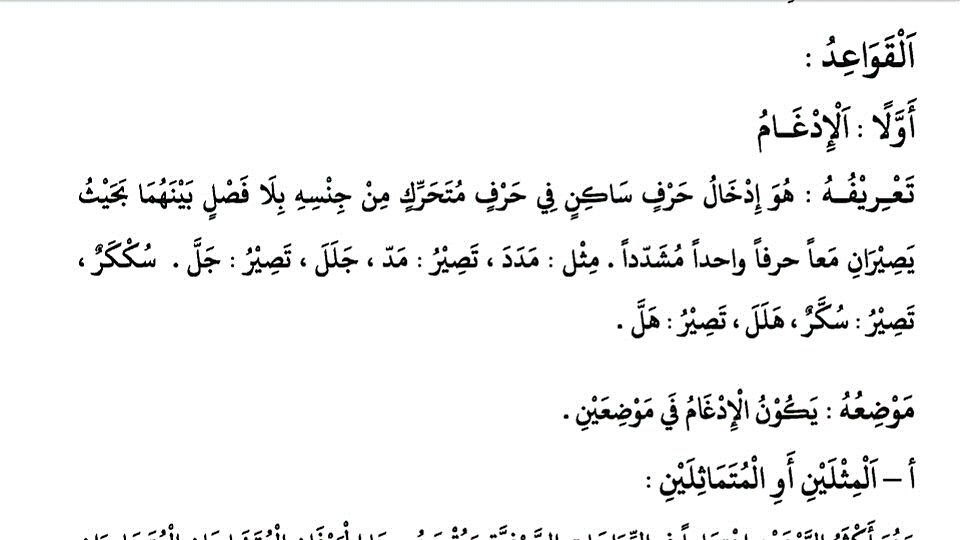 العمل الثنائي
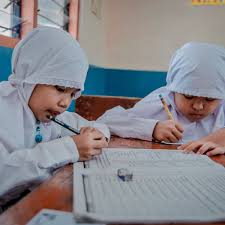 ماذا تعلم عن الإدغام؟ أكتب
3 دقائق
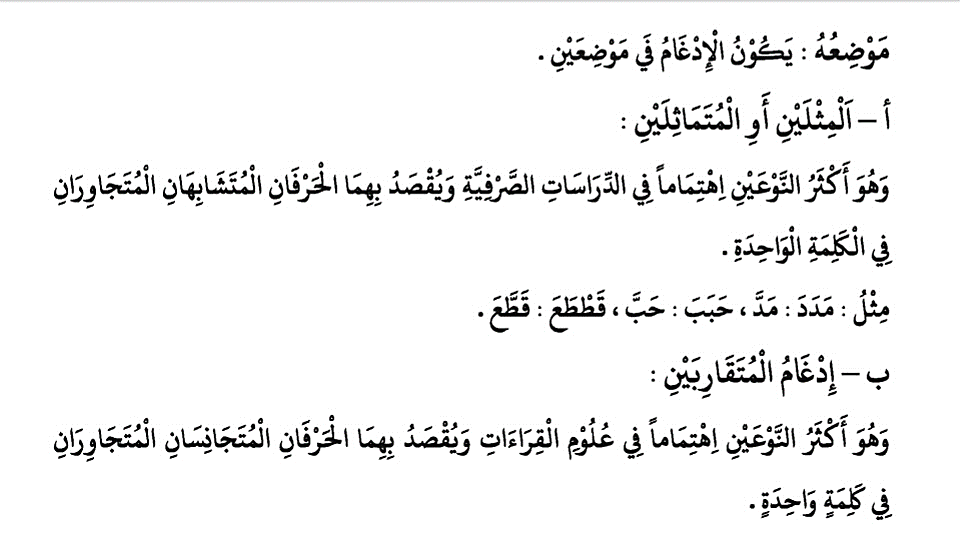 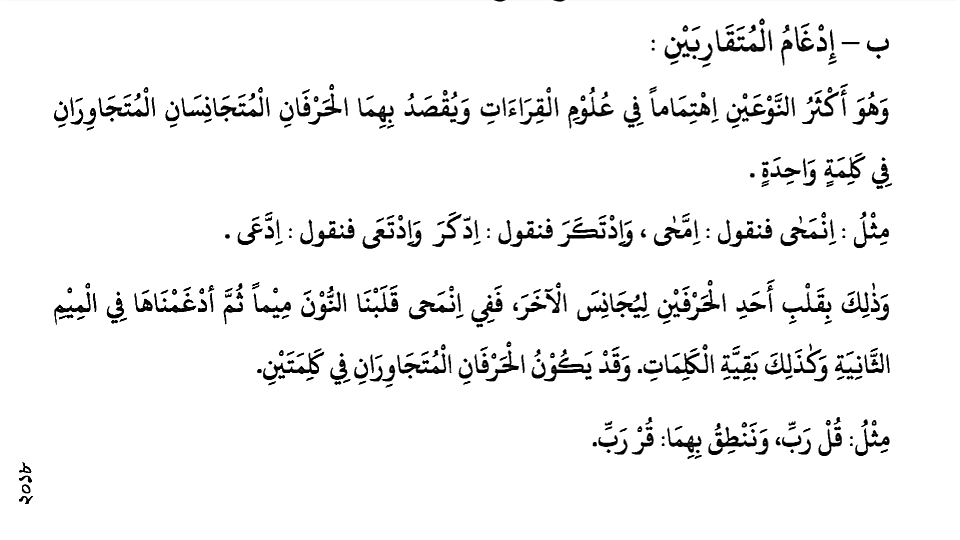 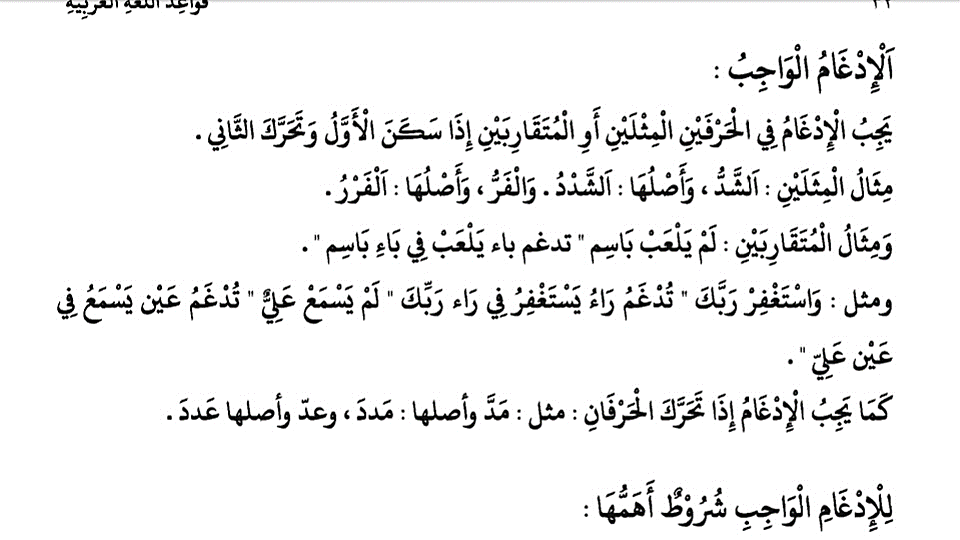 العمل الاجتماعي
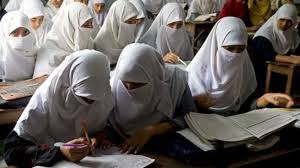 في كم موضع يكون الإدغام؟
أكتب خمسة امثال لكل قسم
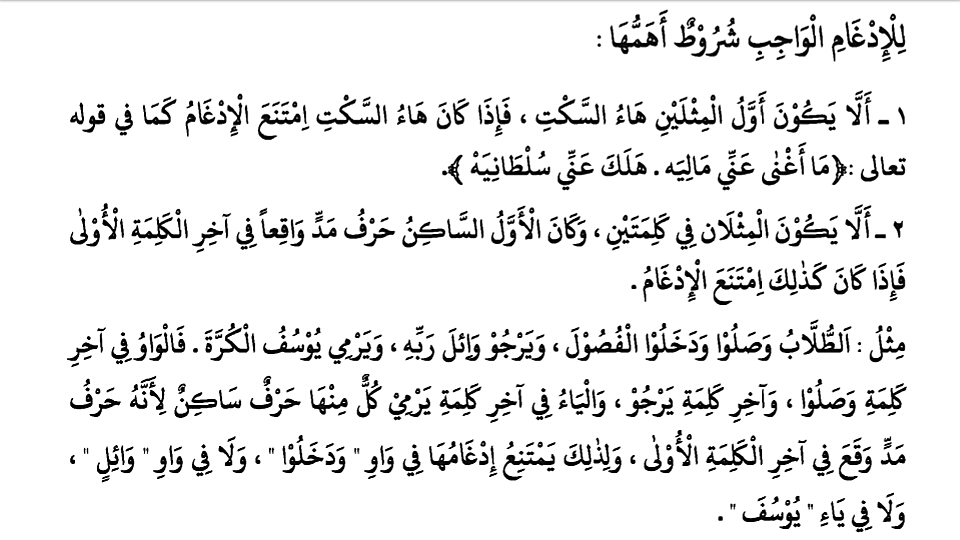 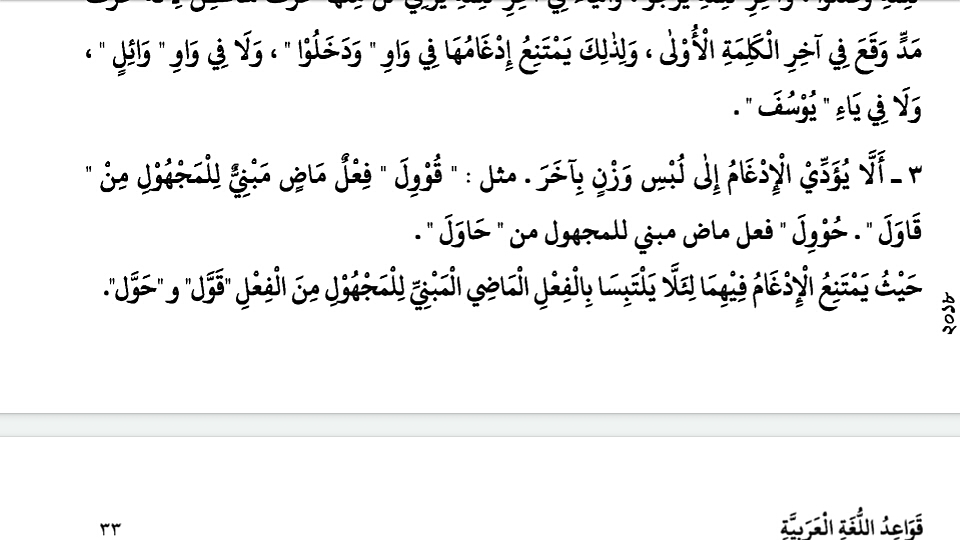 التّقييم
اقرأ الكلمات التالية ثمّ اذكر النّوع من الإدغام :
واسغفر ربّك. عدَّ. هلَّ. تعدْنَ. عَدَدْتُ. سُرُرٌ. غَدْرُ رَجُلٌ. يَعِدُ. يَقُوْلُ. يَجْرِيْ. يَرْمِيْ. الرَّامِي. يَبِيْعُ. قَالَ.
إدغام مثلين : وستغفرربك, عدّ, هلّ, تعدن.
إدغام ممتنع : عددت, غدر رجلٌ.
الواجب المنزلى
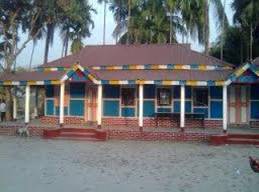 ما هى شروط التي تجب للادغام؟
شكرا لكم- الى اللقاء
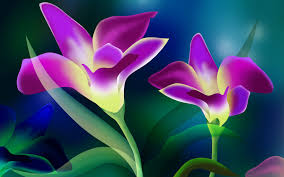